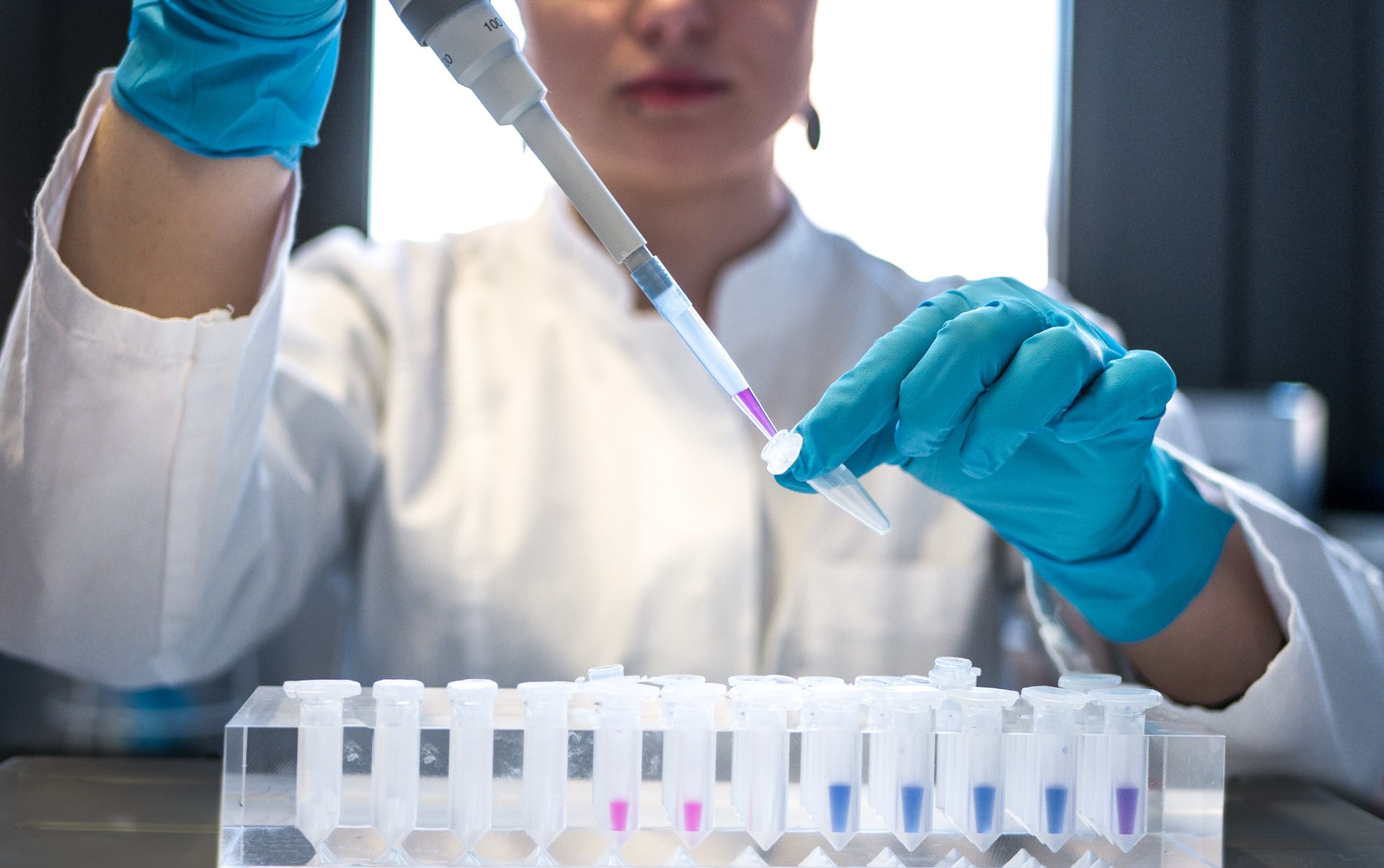 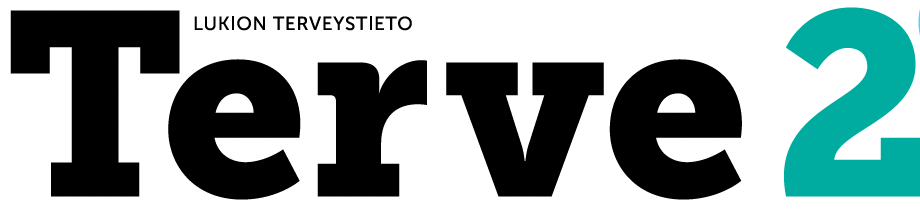 Terveyttä tutkimassa
Kuva: Unsplash.com/ Julia Koblitz
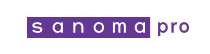 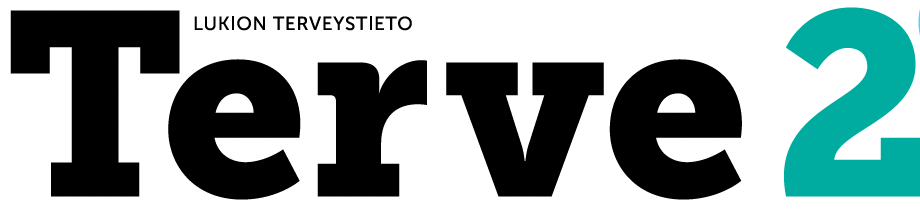 Tieteellinen tieto perustuu tutkimukseen
Objektiivisuus
- Tutkija ei saa vaikuttaa tuloksiin
Kriittisyys
- Tuloksia tarkastellaan kriittisesti
Yleistettävyys
- Tulosten avulla voidaan tulkita laajempia ilmiöitä
Autonomisuus
- Riippumattomuus (esim. raha ei saa vaikuttaa tuloksiin)
Perusteltavuus
- Pohjautuu tieteellisiin menetelmiin
Toistettavuus
- Tutkimus voidaan toistaa samanlaisena
Edistyvyys
- Tiede korjaa itse itseään
Julkisuus
- Tulosten pitää olla saatavilla
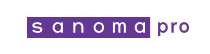 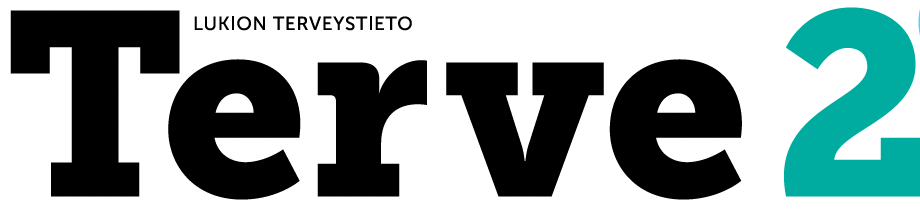 Teoreettinen ja empiirinen tutkimus
Teoreettisessa tutkimuksessa vastausta etsitään aikaisemmista tutkimuksista.
Tavoitteena on hahmottaa malleja ja selityksiä.
Empiirisessä tutkimuksessa kerätään havaintoja esim. laboratoriossa tai luonnollisissa olosuhteissa.
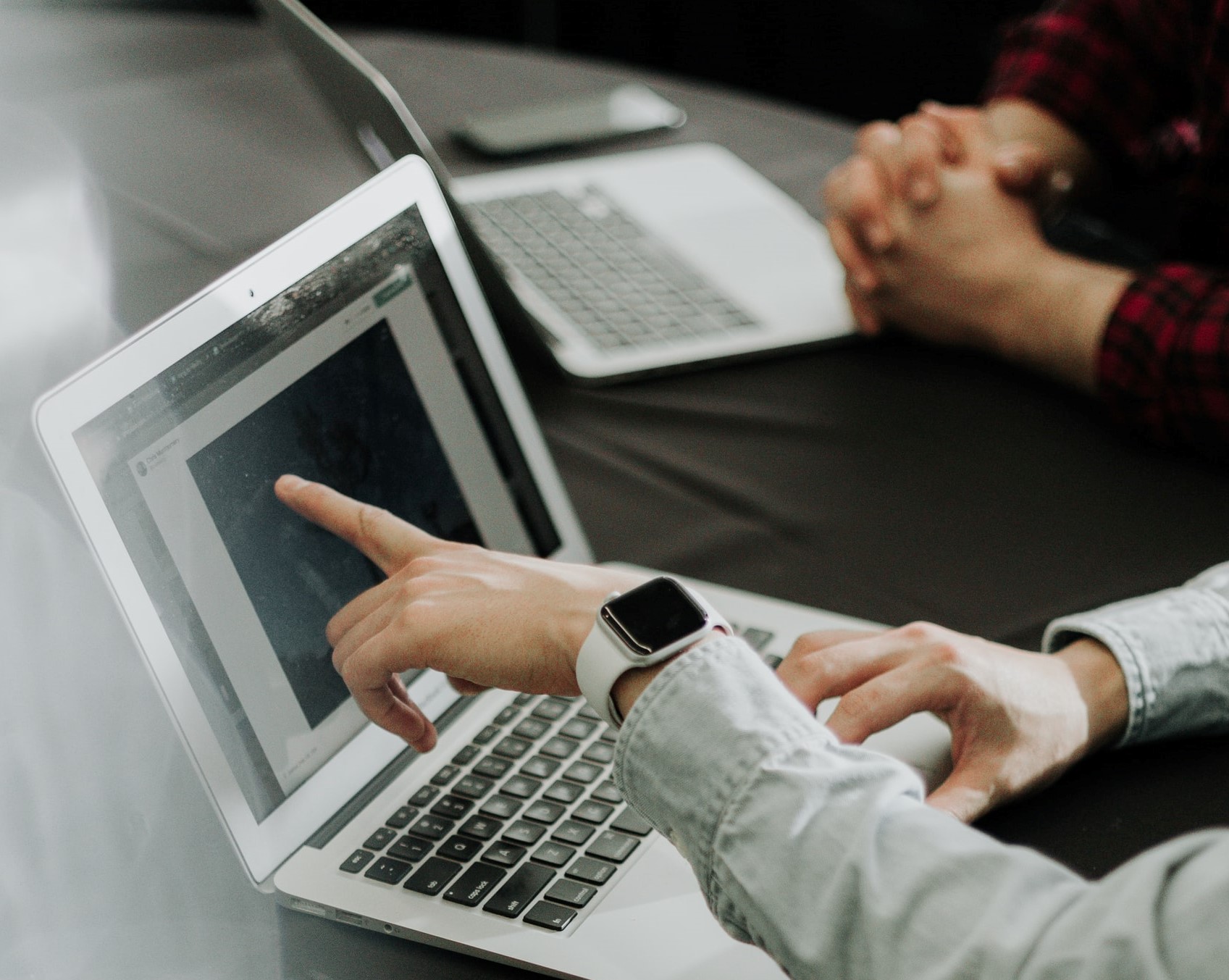 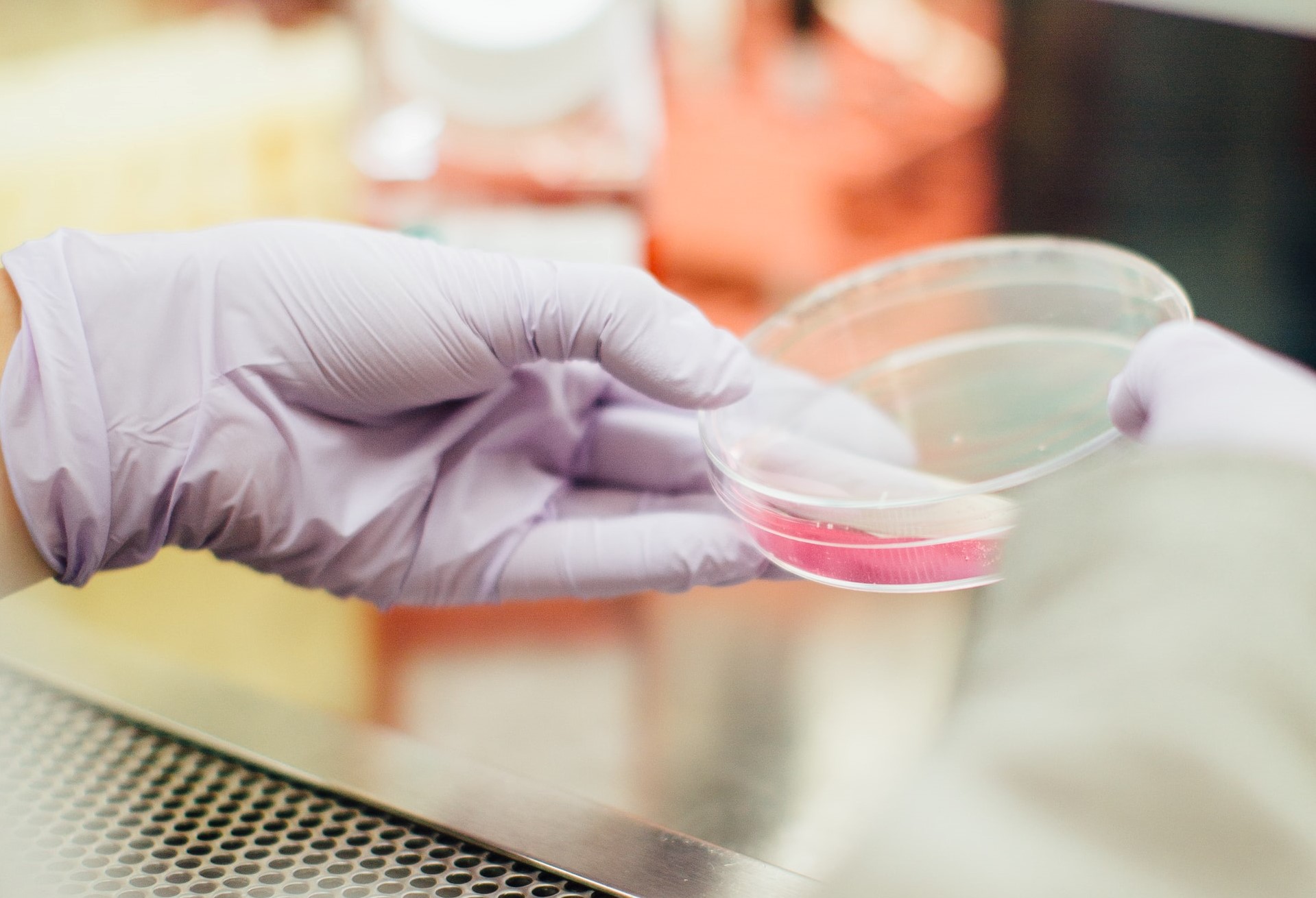 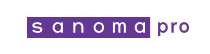 Kuva: Unsplash.com / Priscilla Du Preez
Kuva: Unsplash.com / Drew Hays
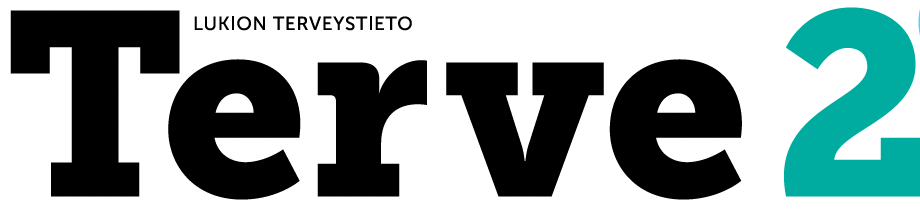 Terveystieteellinen tutkimus on usein monitieteistä
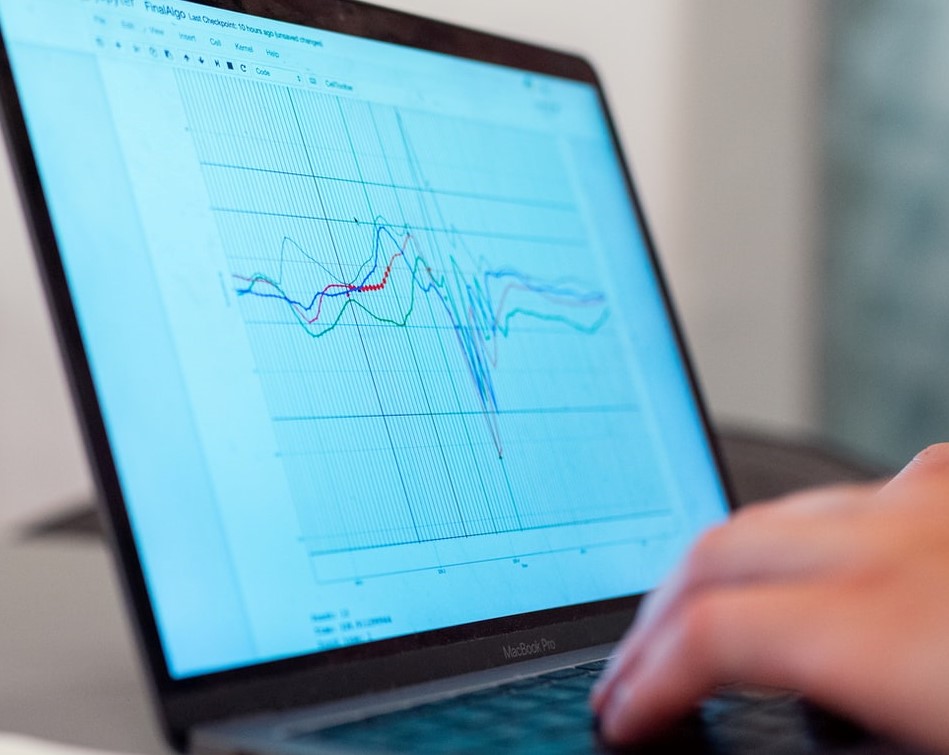 Samaa asiaa tutkitaan eri tieteenalojen näkökulmasta.
Hyödynnetään kunkin tieteenalan menetelmiä ja vahvuuksia.
Tavoitteena on laaja kokonaiskuva ilmiöstä.
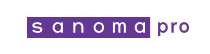 Kuvat: Unsplash.com/ Thisis Engineering
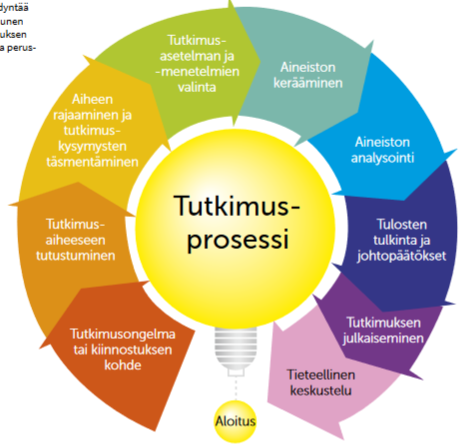 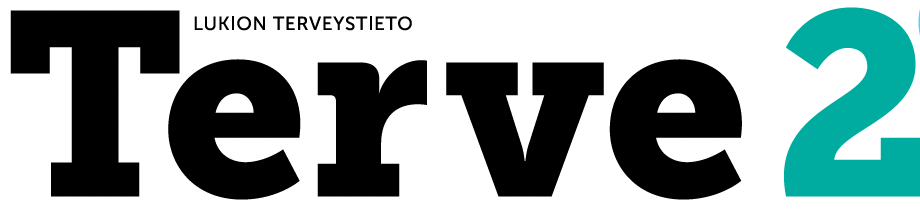 Tutkimus etenee vaiheittain
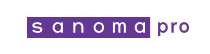 Tutkimussuunnitelma ohjaa toteutusta
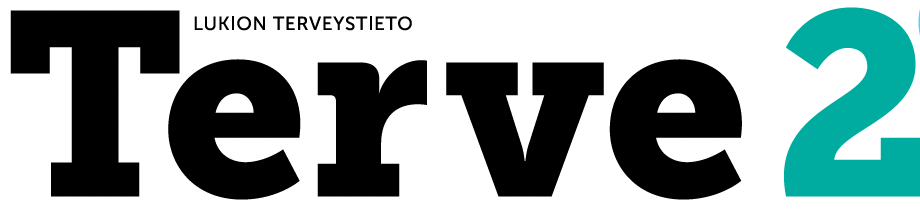 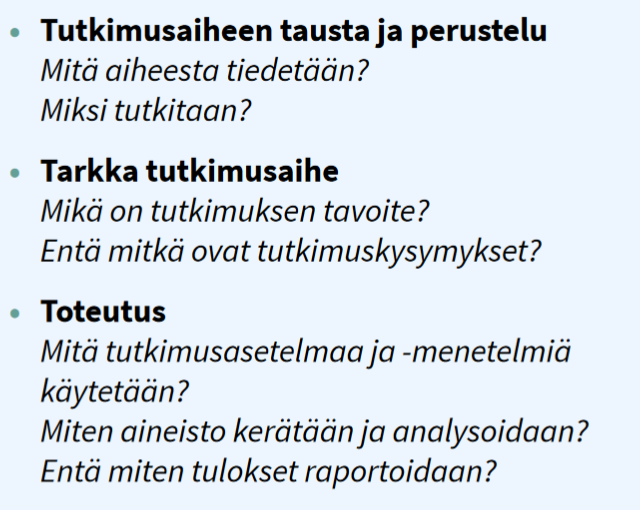 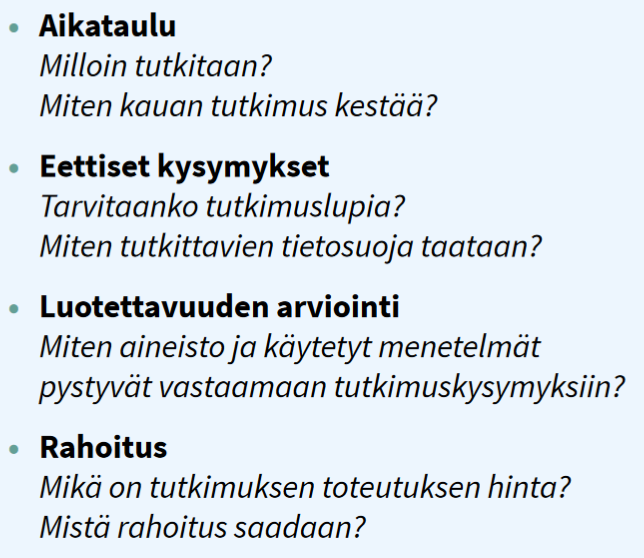 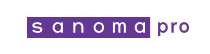 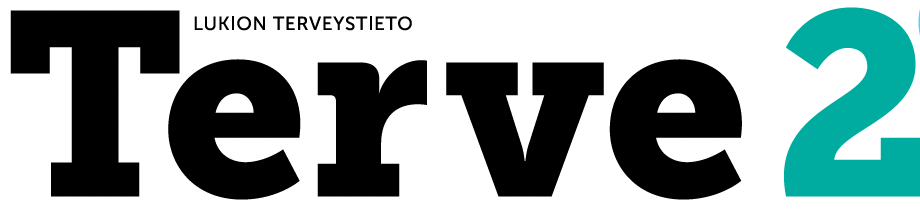 TUTKIMUSASETELMAT
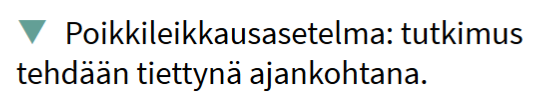 Poikkileikkausasetelma- tilanne tiettynä ajankohtanaPitkittäisasetelma- muutokset pitkällä aikavälillä
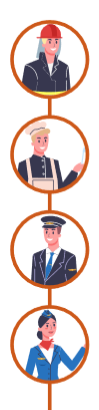 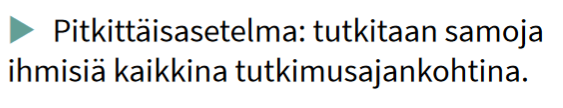 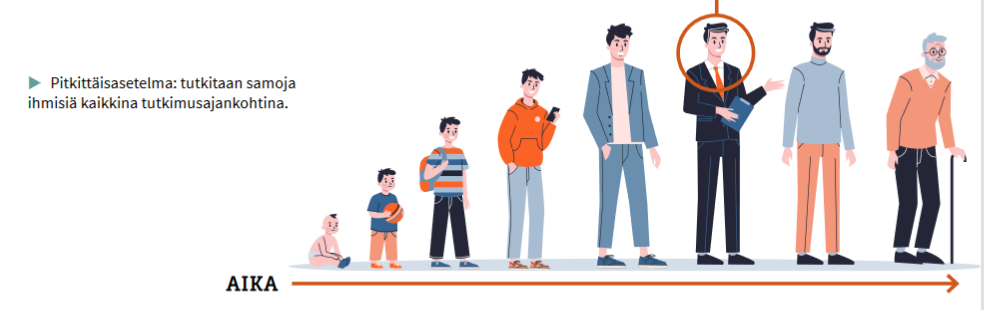 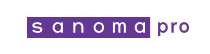 Kuva: Schutterstock
TUTKIMUSASETELMATVertailuasetelma
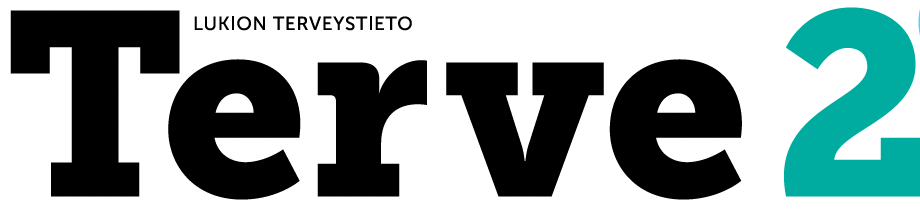 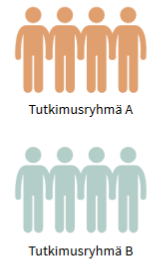 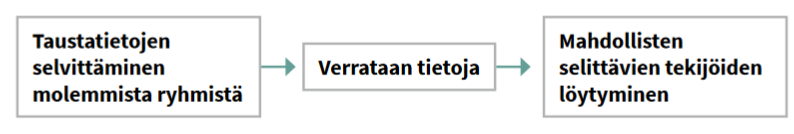 - Tutkimusryhmä A:ta yhdistää, jokin asia, esim. oire, jonka syytä selvitetään.
- Kootaan vertailuryhmä B, joka on mahdollisimman samanlainen kuin ryhmä A, paitsi heillä ei ole tutkittavaa asiaa, esim. oireita.
- Taustatietoja selvittämällä etsitään tekijöitä, jotka selittäisivät, miksi ryhmällä A on oireita mutta ryhmä B on oireeton.
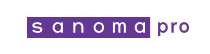 TUTKIMUSASETELMAT
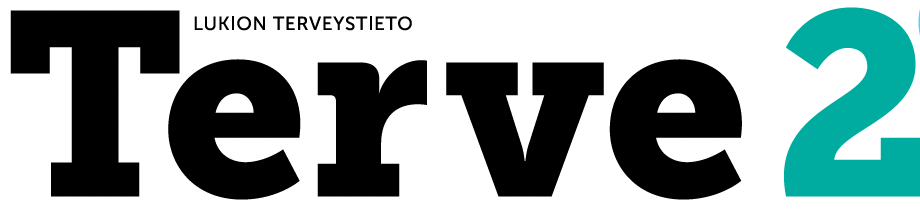 Koeasetelma – syy-seuraussuhteiden selvittämistä- Laaditaan koejärjestely, jossa jonkin altisteen aiheuttamaa vaikutusta eli vastetta mitataan kontrolloiduissa olosuhteissa.
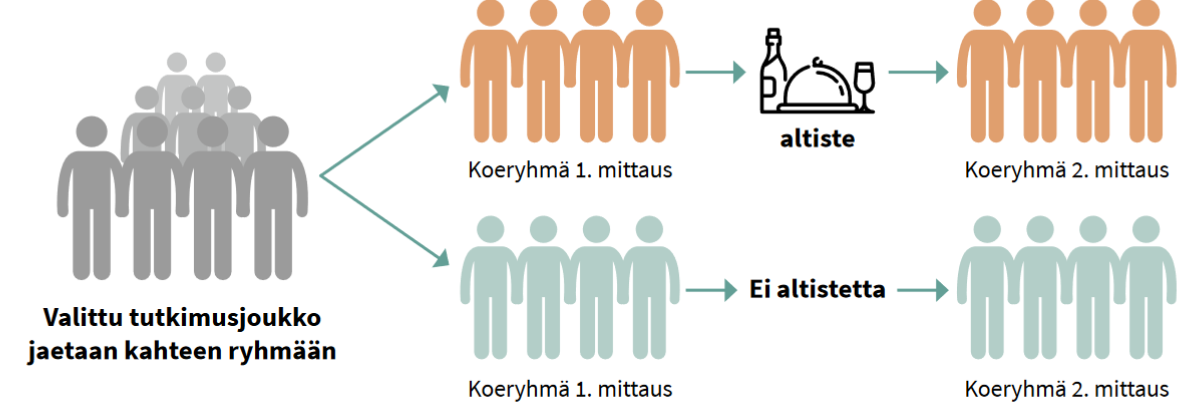 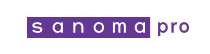 Aineistonkeruumenetelmät
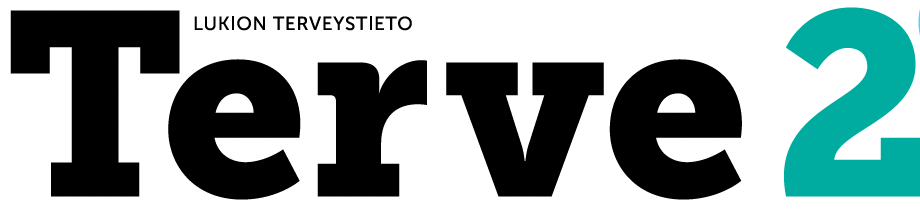 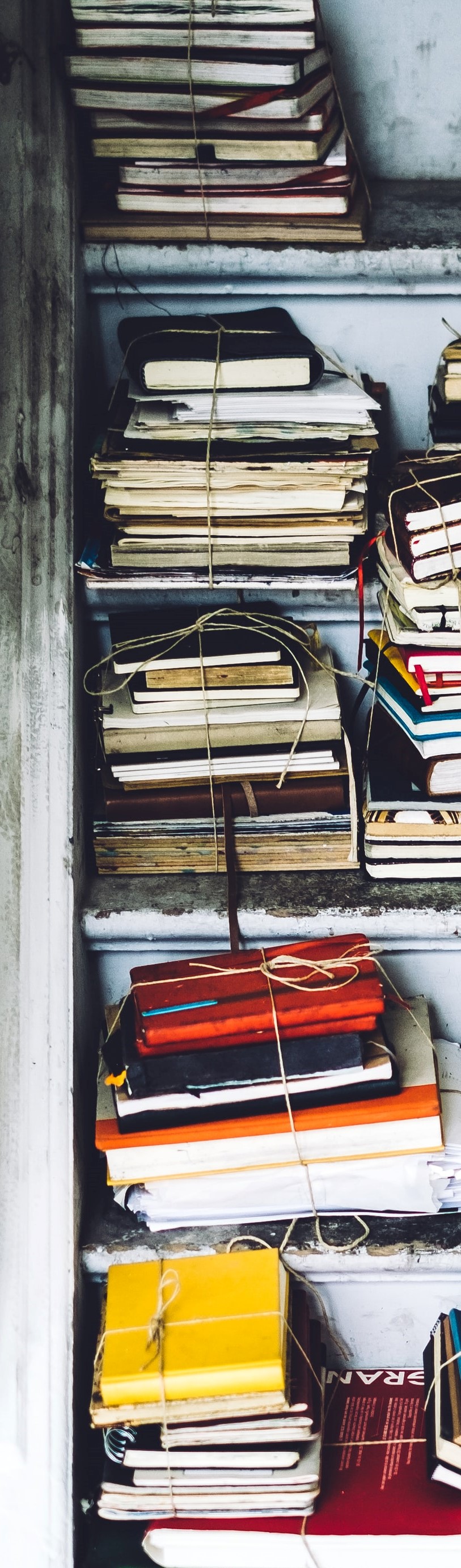 - Kyselyt- Haastattelut- Havainnointi- Mittaukset ja kokeet- Tilastot ja rekisterit- Dokumentit
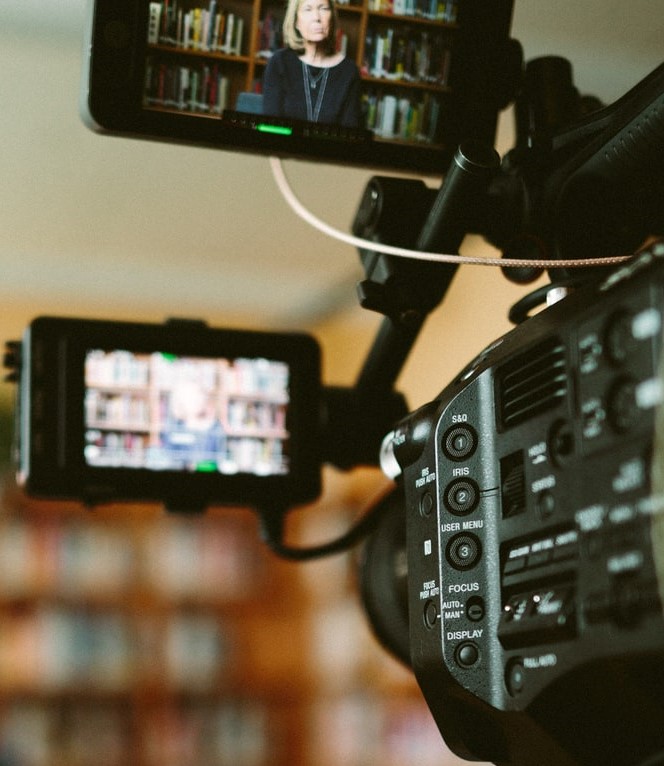 Kuva: Unsplash.com / Sam McGhee
Kuva: Unsplash.com / Julia Joppien
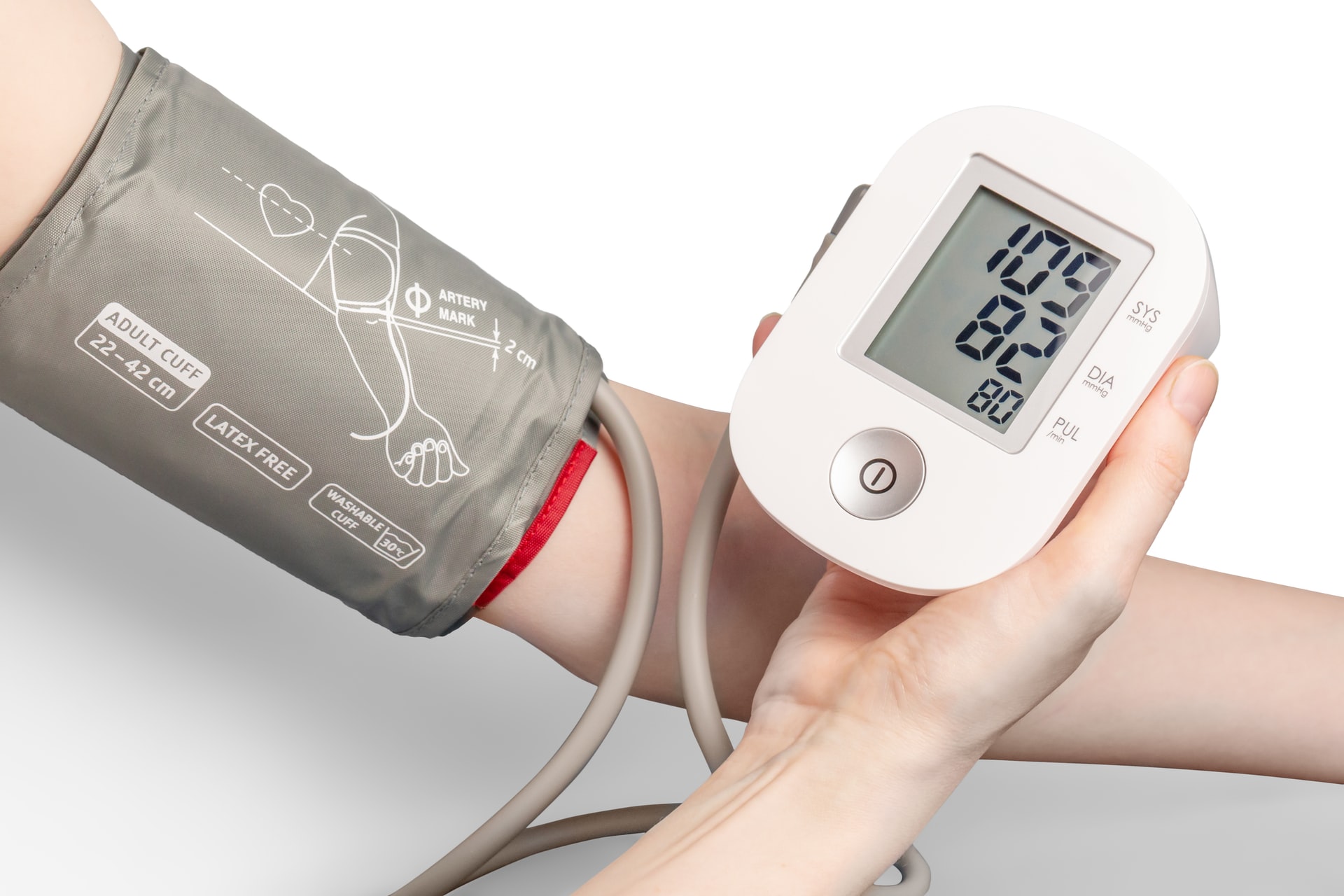 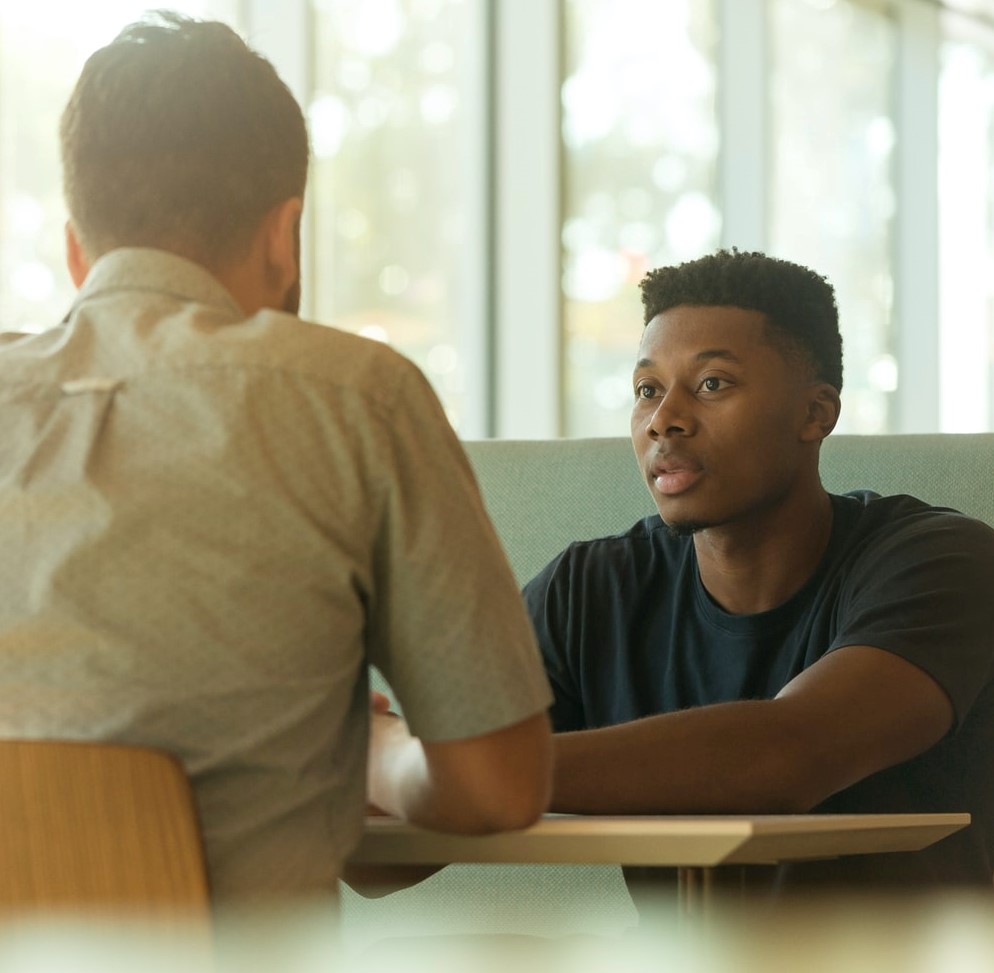 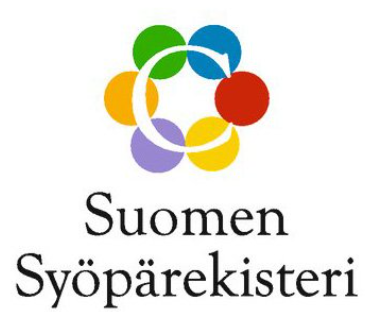 Kuva: Unsplash.com / LinkedIn Sales Solutions
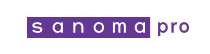 Kuva: Unsplash.com/ Mockup Graphics
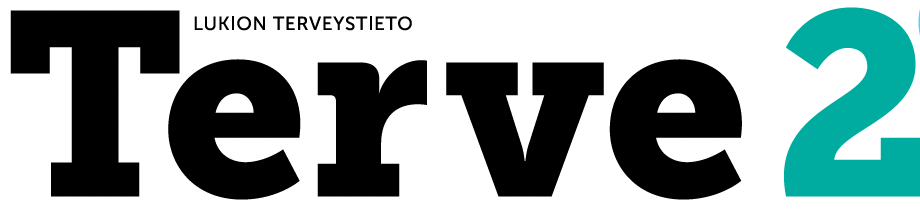 Tutkimustulosten analysointi
Kvantitatiiviset eli määrälliset tutkimukset
- aineisto esim. kyselyn valmiit vastausvaihtoehdot muutetaan numeeriseen muotoon
Tulokset havainnollistetaan taulukkoina ja diagrammeina
Johtopäätökset

Aikaisemmin tehtyjen tutkimusten ja uusien tutkimustulosten pohjalta yritetään ymmärtää ja selittää tutkimuksen kohteena olevaa ilmiötä
Kvalitatiiviset eli laadulliset tutkimukset
- aineisto esim. haastattelun avoimet kysymykset ryhmitellään teemojen tai näkökulmien mukaisesti
Tulokset havainnollistetaan ja perustellaan esim.
haastateltavien suorilla lainauksilla
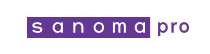 Tutkimusraportti
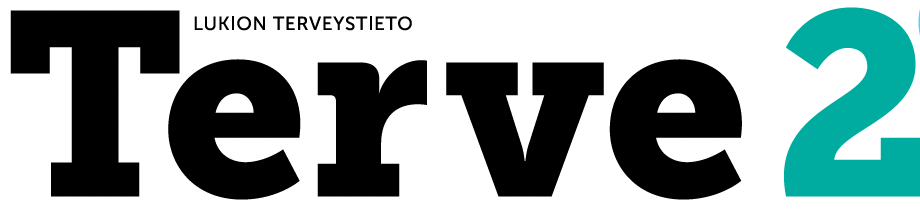 Tiivistelmä – Yhteenveto kaikesta, pituus maksimissaan yksi sivu 
Johdanto – Miksi tutkitaan, mitä on jo tutkittu aikaisemmin
Menetelmät – Tutkimusasetelman, aineiston hankinnan ja analyysimenetelmien kuvaus
Tulokset –  Saatujen tulosten esittely teksin, taulukoiden ja diagrammien avulla
Pohdinta – Tulosten tulkinta ja vertailu aikaisemmin tehtyihin tutkimuksiin
Kirjallisuusluettelo – Tekstissä mainittujen tutkimusten ja muiden lähteiden tiedot
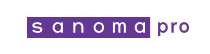 Kuva: Unsplash.com / Julian Hochgesang